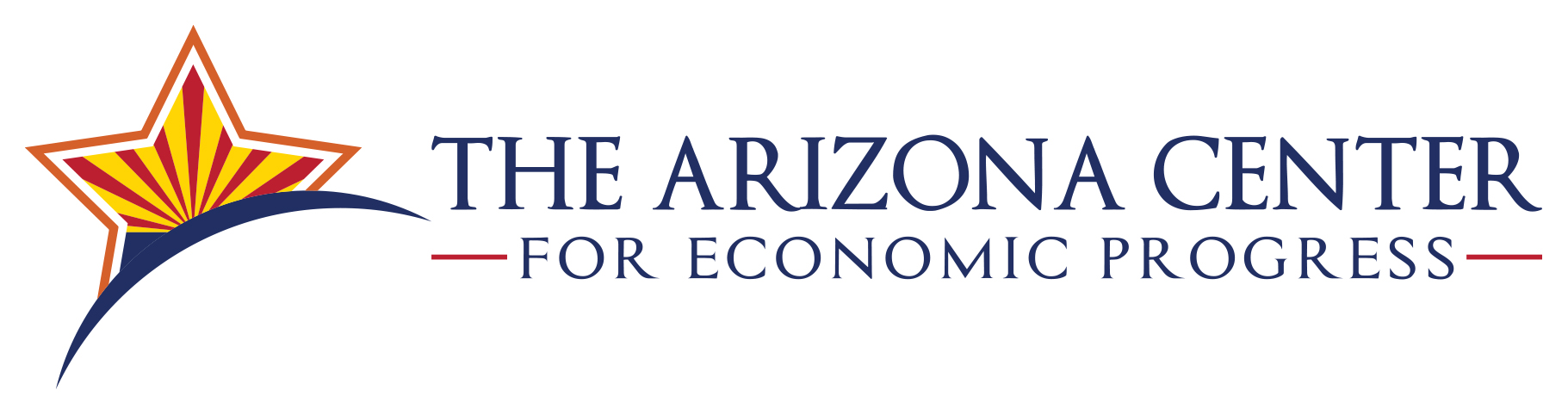 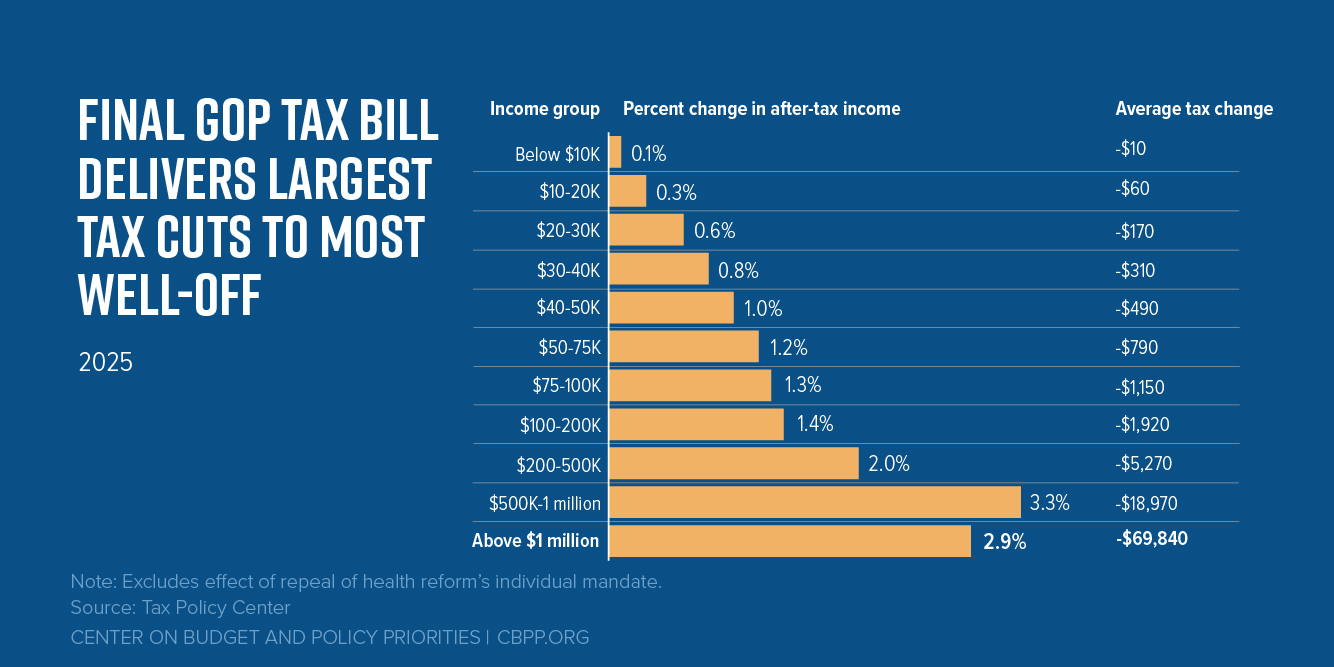 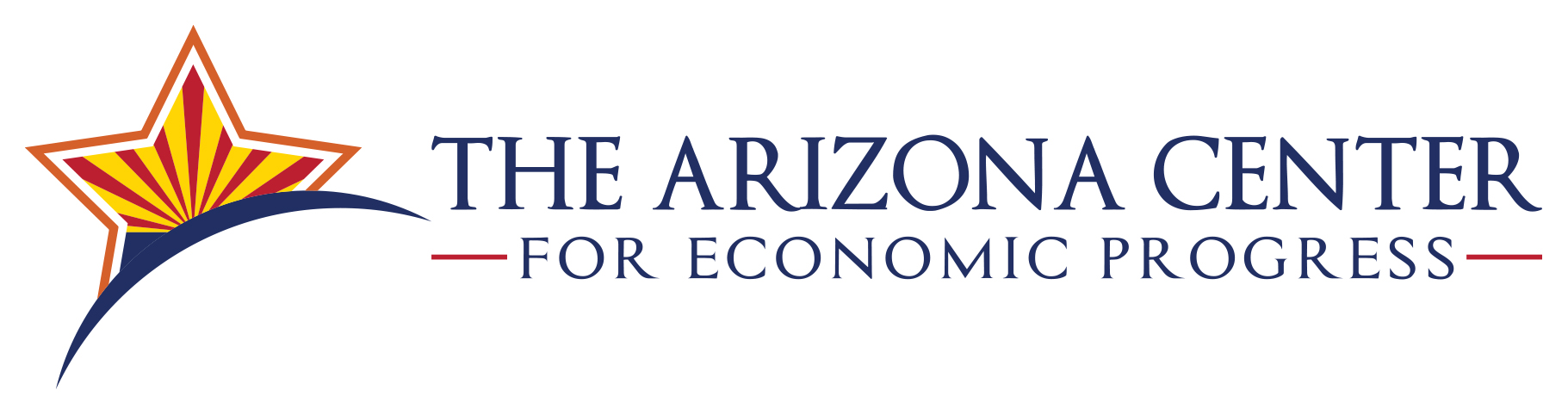 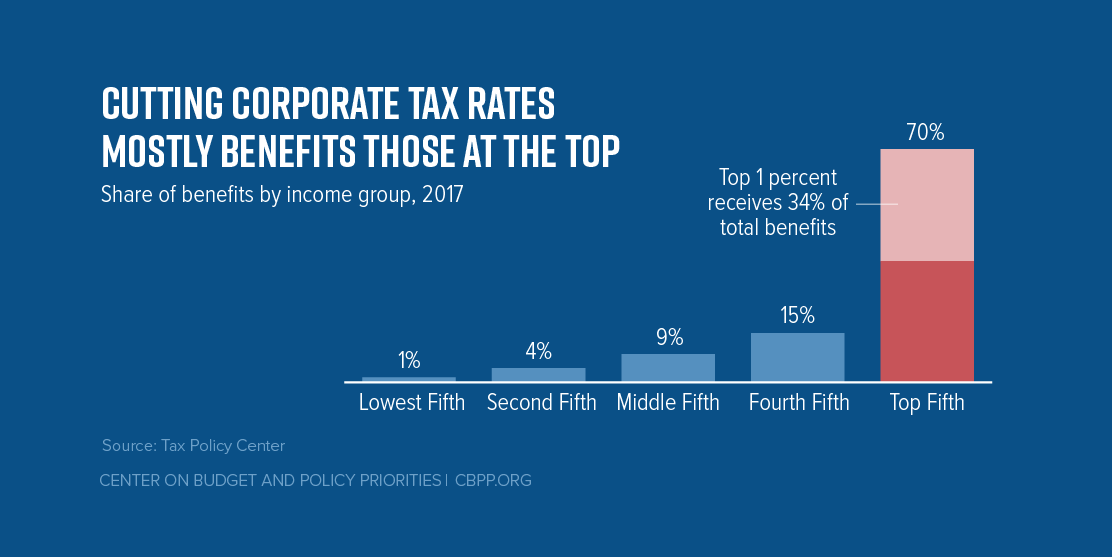 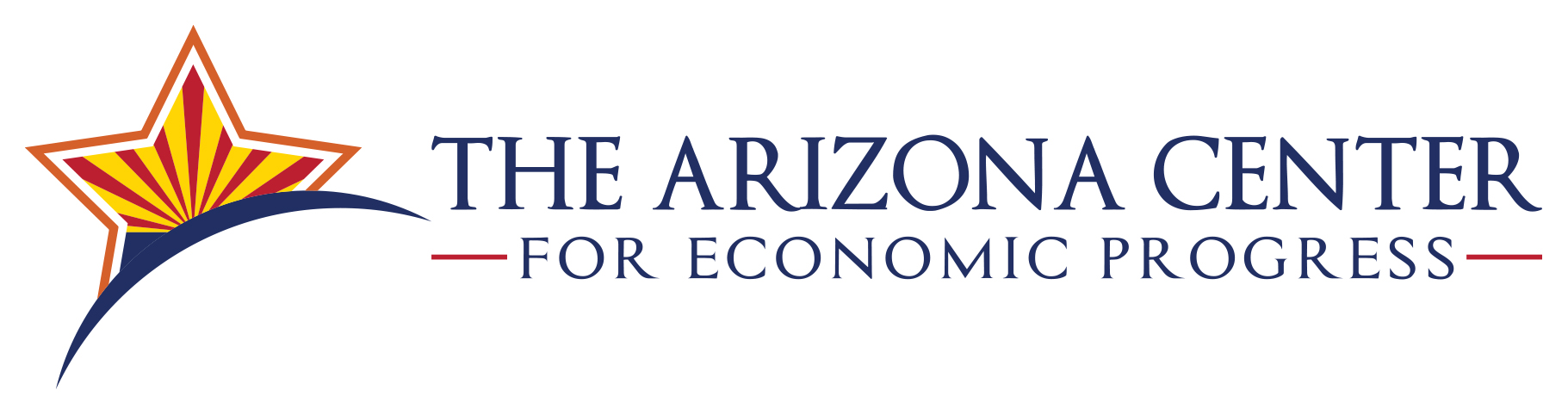 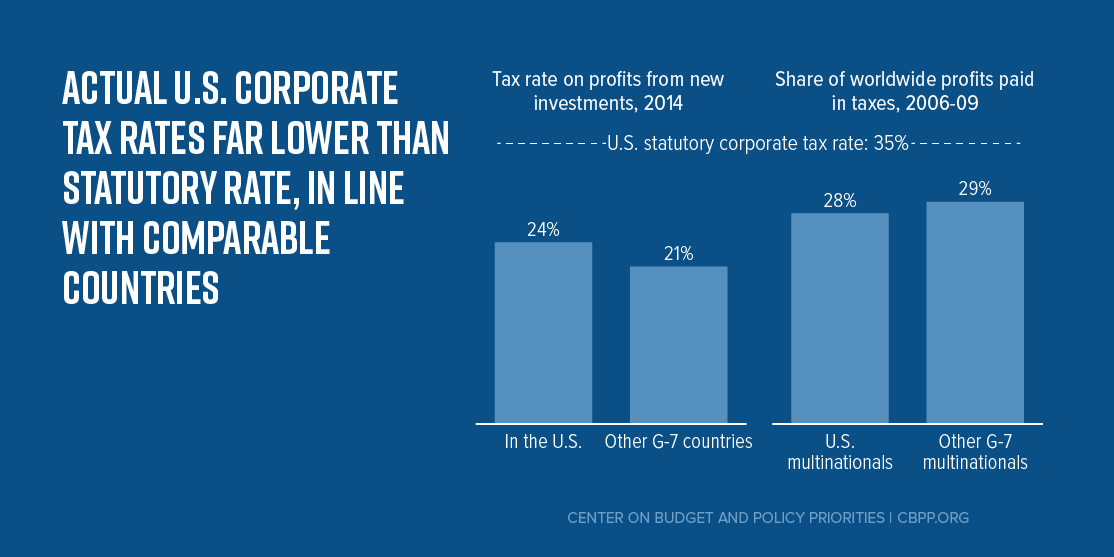 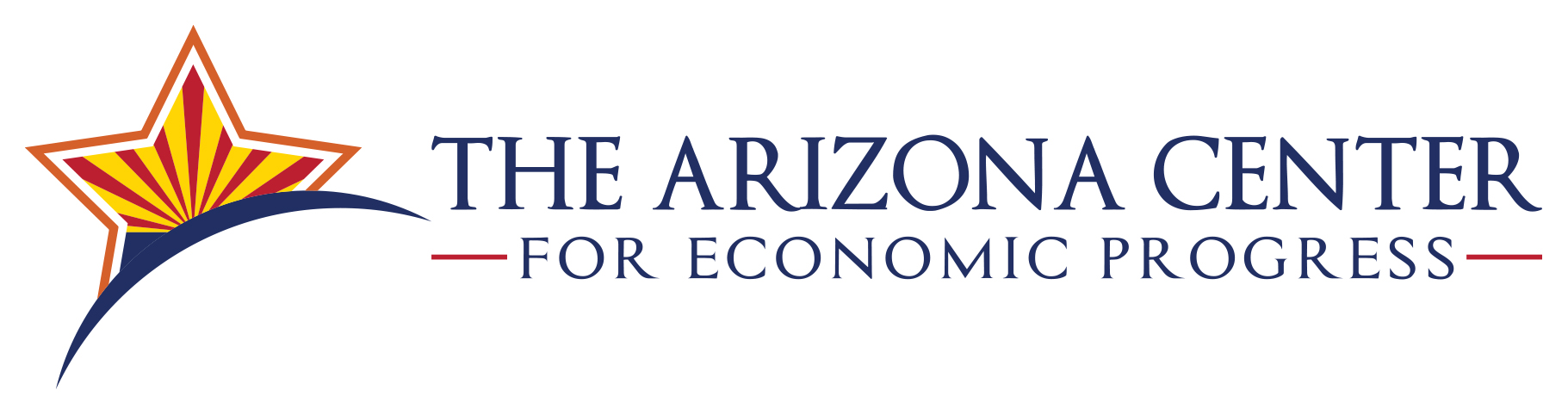 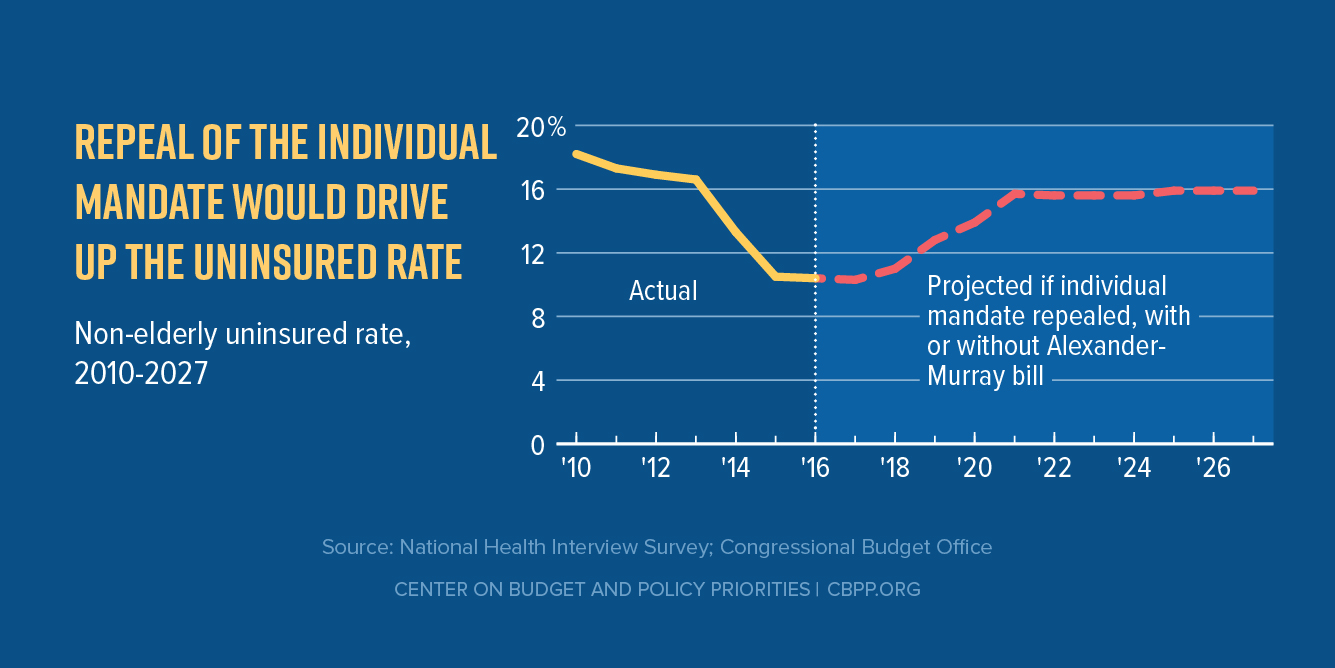 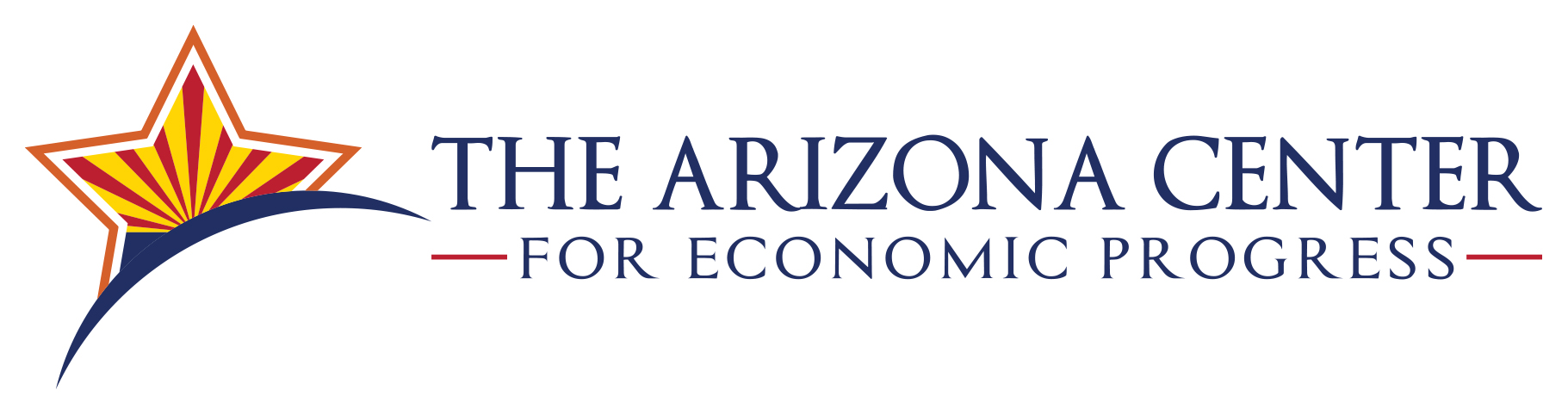 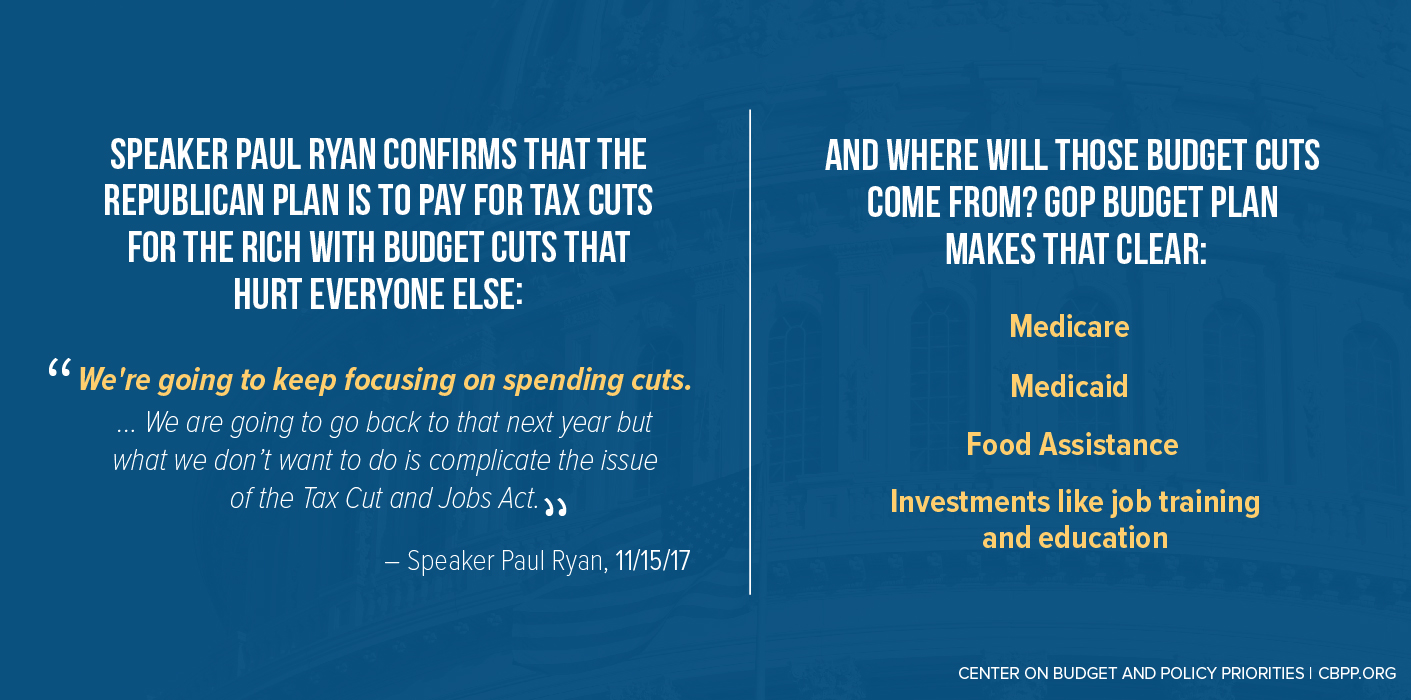 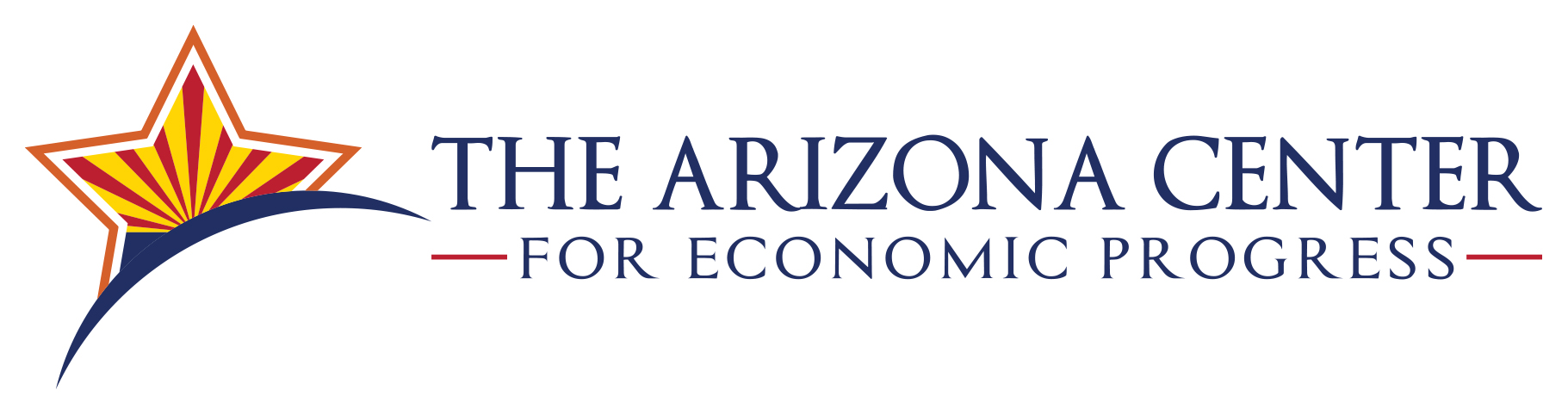 House Budget Committee Proposed Cuts
Entitlement Programs
Medicare			$500 billion over ten years
Medicaid and ACA	$1.5 trillion			
SNAP, Pell Grants, SSI	$1.1 trillion
Other budget areas	$500 billion
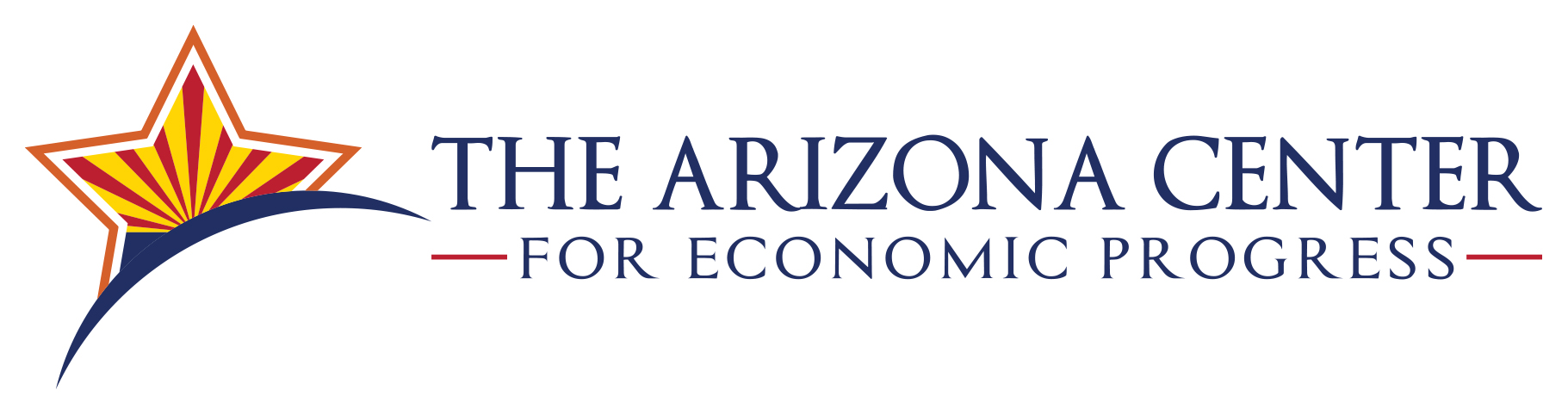 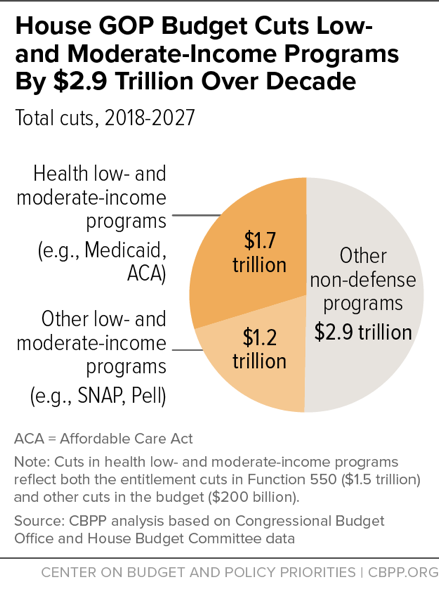 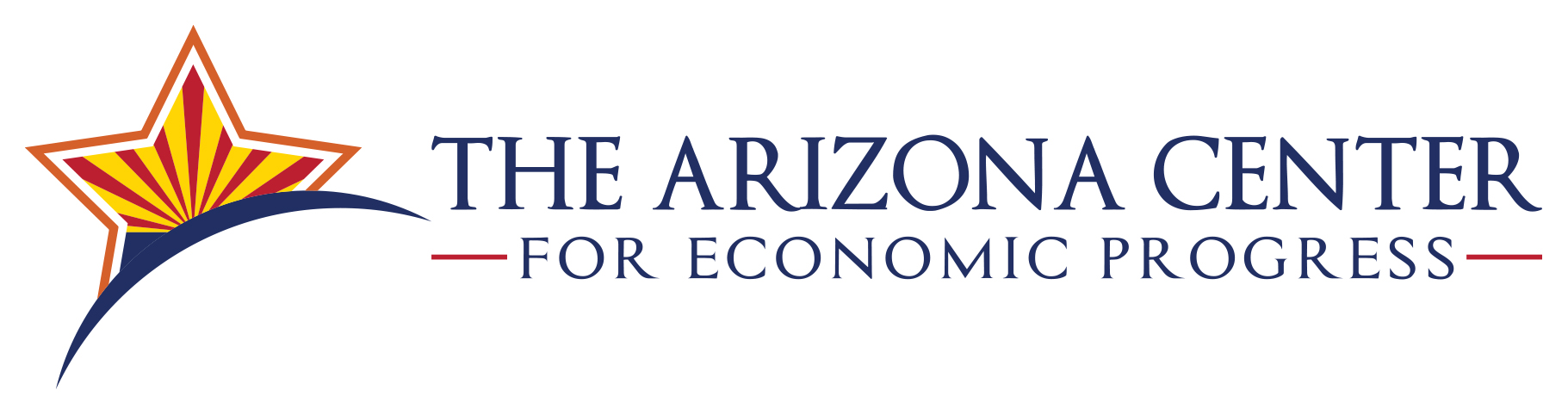 Contact information

David Lujan – 602-266-0707 ext 203
Dlujan@AZEconCenter.org

Social Media
Twitter @AZEconCenter
Facebook https://www.facebook.com/AZEconCenter/
Website: www.azeconcenter.org
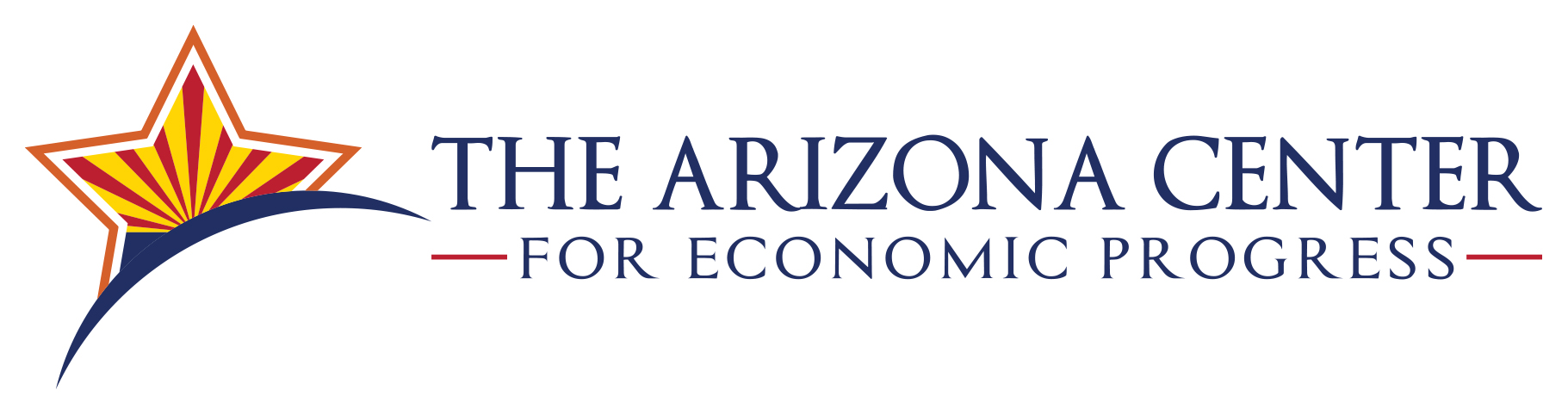